建设工程保证保险介绍
1、投标保证保险
2、履约保证保险
3、预付款保证保险
4、农民工工资支付保证保险
5、业主合同款支付保证保险
6、质量保证保险
1、产品种类
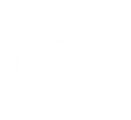 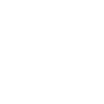 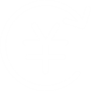 业主支付保证
颁发
招标文件
签订合同
竣工结算
履约保证
缺陷责任期结束
招标截止日
工程竣工
农民工工资支付保证
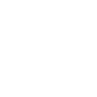 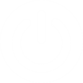 质量保证
预付款保证
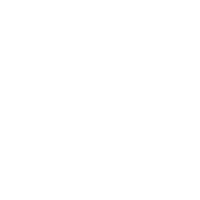 建设工程合同全流程
投标保证
联系人：陈广大，13776608991
产品种类--投标保证保险
联系人：陈广大，13776608991
产品种类--履约保证保险
联系人：陈广大，13776608991
产品种类--预付款保证保险
联系人：陈广大，13776608991
产品种类--农民工工资支付保证保险
联系人：陈广大，13776608991
产品种类--业主合同款支付保证保险
联系人：陈广大，13776608991
产品种类--质量保证保险
联系人：陈广大，13776608991
2、产品优势
一、办理条件
二、成本优势
三、保障程度
四、办理手续
（1）不占用银行授信额度；
（2）可免收保证金；
（1）定价灵活；
（2）不占用额外资金；
（1）保监会批准；
（2）偿付能力强；
（3）央企保险公司；
（1）流程标准化；
（2）办理周期短；
联系人：陈广大，13776608991
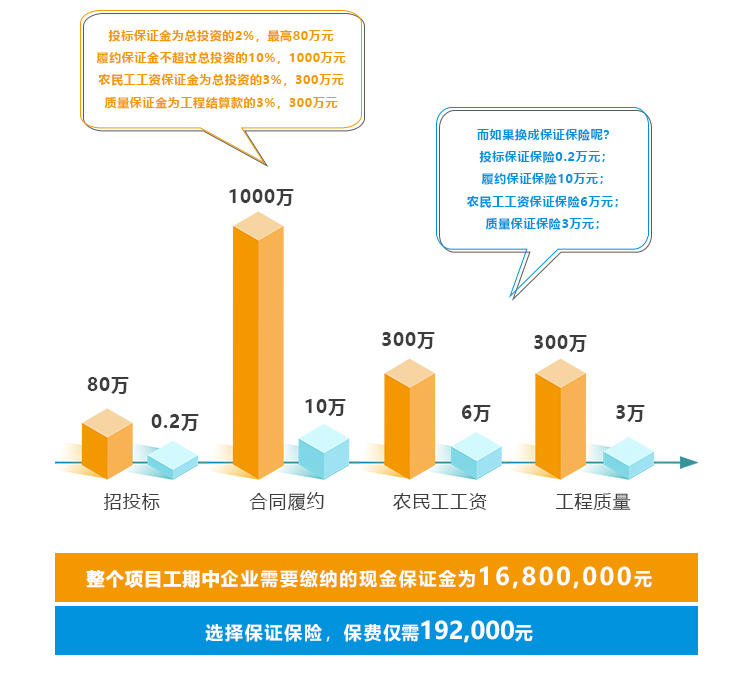 2、产品优势
以总投资额1亿，工期1年的项目为例
整个项目工期中，企业需要缴纳的现金保证金为16800000元
选择保险保函，保费仅需192000元，帮助建企减负98.9%
免缴现金保证金，实现减负98.9%
联系人：陈广大，13776608991